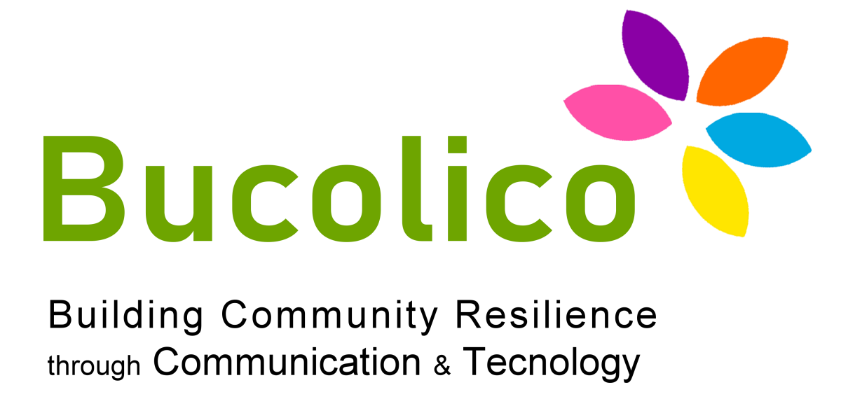 HIPOTECA
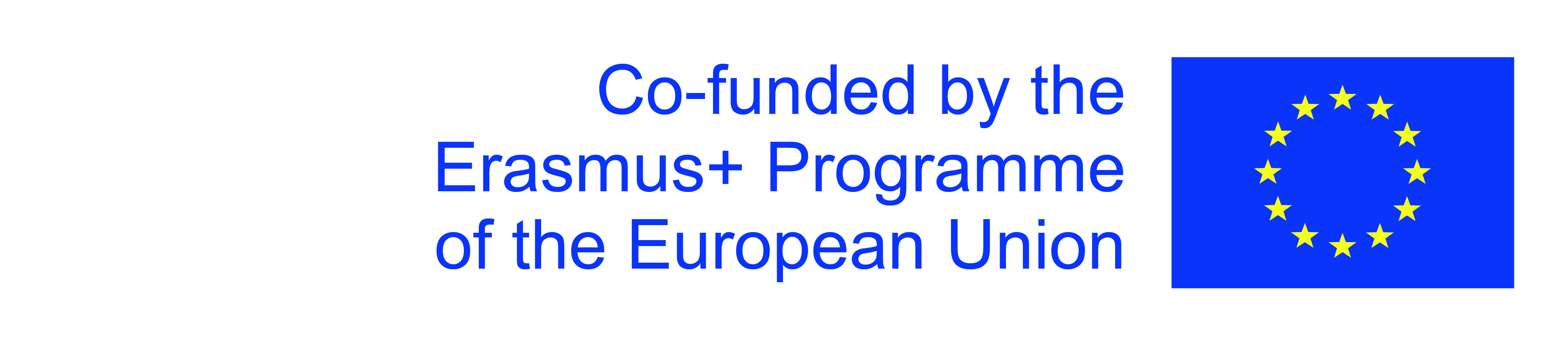 The European Commission's support for the production of this publication does not constitute an endorsement of the contents, which reflect the views only of the authors, and the Commission cannot be held responsible for any use which may be made of the information contained therein.
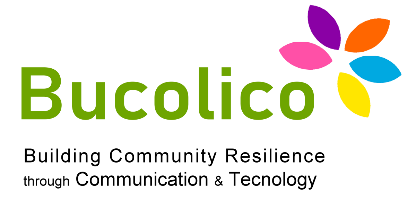 Una hipoteca es un derecho por el cual el derecho de propiedad sobre bienes inmuebles (otro derecho aprox. por ley) puede ser gravado con el fin de obtener una garantía para un crédito designado — un crédito que surge (o es probable que surja) de una relación jurídica existente y específica.
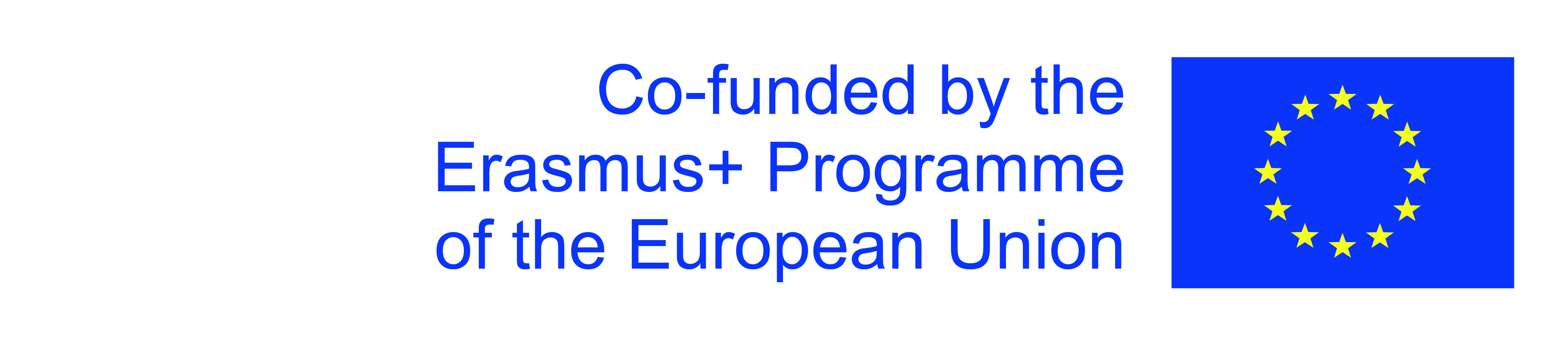 The European Commission's support for the production of this publication does not constitute an endorsement of the contents, which reflect the views only of the authors, and the Commission cannot be held responsible for any use which may be made of the information contained therein.
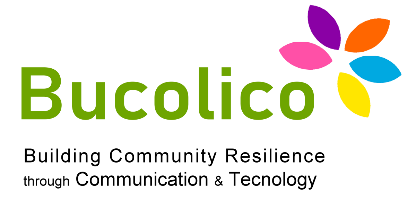 Esencia y naturaleza
un derecho real limitado en la naturaleza de un derecho accesorio
Artículo 65 de la Ley del Registro de Tierras e Hipotecas (en adelante: «UKWH»: 
«Con el fin de garantizar una determinada deuda derivada de una relación jurídica específica, los bienes inmuebles podrán ser gravados con un derecho mediante el cual un acreedor pueda solicitar satisfacción del bien independientemente de la propiedad que haya adquirido y con prelación sobre los acreedores personales del propietario del bien ( hipoteca).»
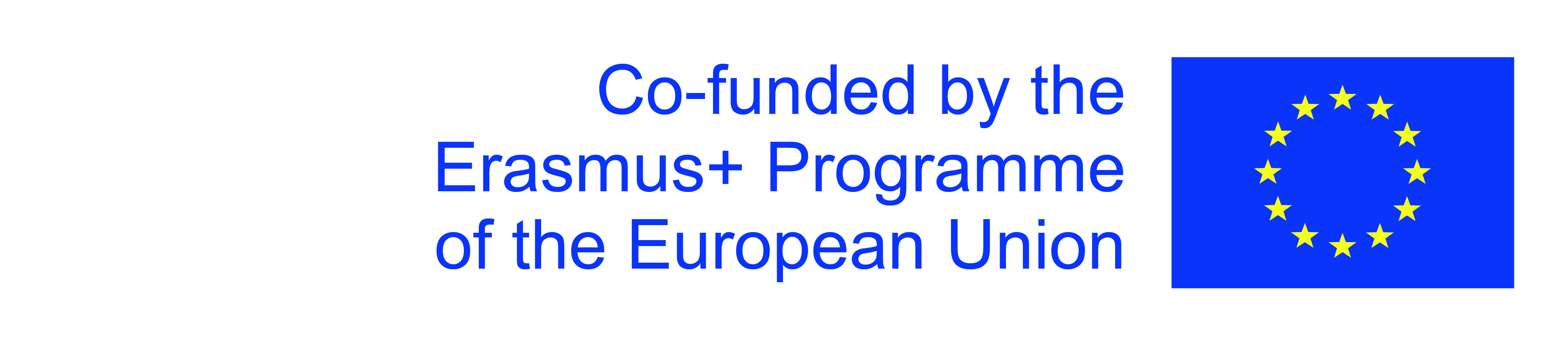 The European Commission's support for the production of this publication does not constitute an endorsement of the contents, which reflect the views only of the authors, and the Commission cannot be held responsible for any use which may be made of the information contained therein.
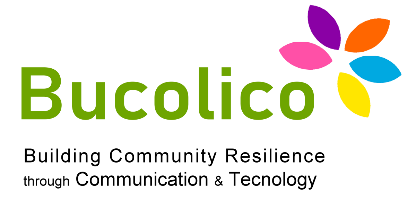 Derechos hipotecarios
Bajo una hipoteca, un deudor hipotecario puede reclamar satisfacción del objeto de la hipoteca:

independientemente de quién sea la propiedad o quién tenga derecho a ella con un derecho legal a la satisfacción de la prelación sobre los acreedores personales del propietario de la propiedad

con un derecho legal a estar satisfecho con la prelación sobre los acreedores personales del propietario de la propiedad.
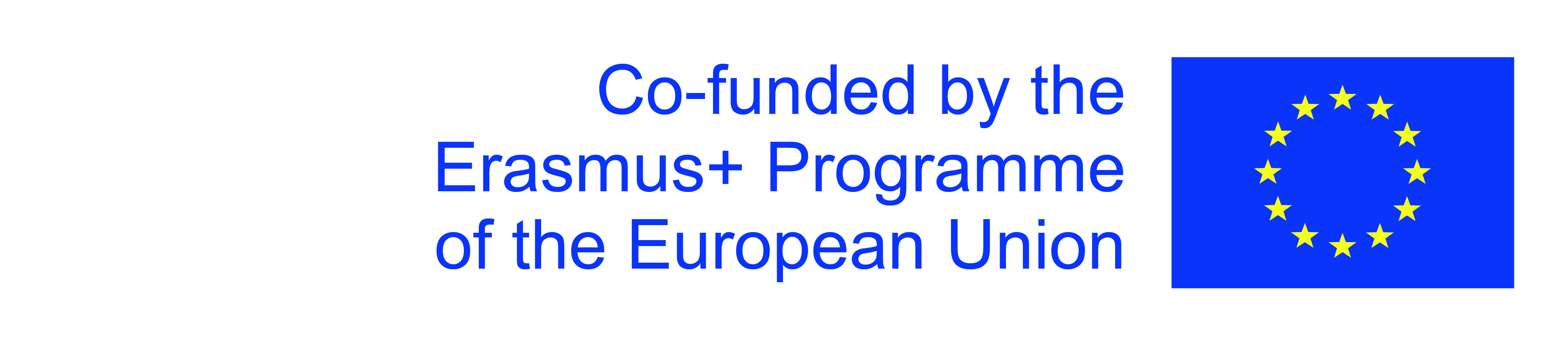 The European Commission's support for the production of this publication does not constitute an endorsement of the contents, which reflect the views only of the authors, and the Commission cannot be held responsible for any use which may be made of the information contained therein.
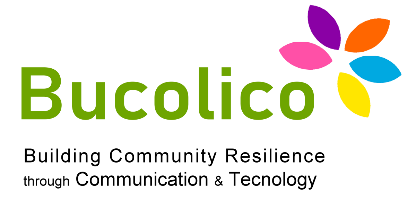 Carácter accesorio de la hipoteca
La estrecha relación entre una hipoteca y un derecho subjetivo superior, como un crédito hipotecario

79 UKWH
(1) En caso de cesión de un crédito hipotecario, la hipoteca también pasará al comprador, a menos que la ley disponga lo contrario. Para la transferencia de un crédito hipotecario, se requiere una inscripción en el registro de la propiedad.
(2) Una hipoteca no puede ser asignada sin el reclamo que asegura.

94 UKWH
La expiración de un crédito garantizado por una hipoteca implica la expiración de la hipoteca, a menos que en el futuro puedan surgir otros créditos garantizados de la relación jurídica en cuestión.
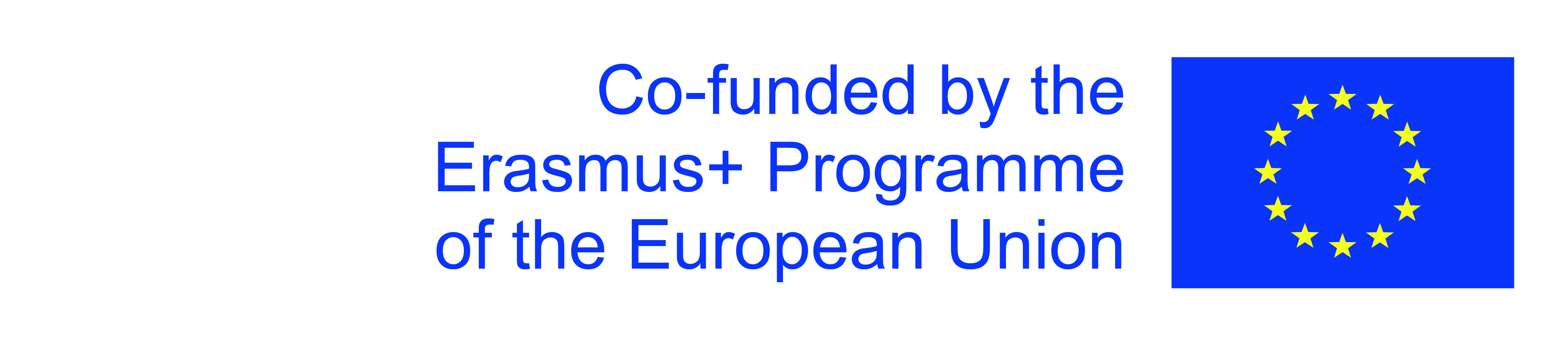 The European Commission's support for the production of this publication does not constitute an endorsement of the contents, which reflect the views only of the authors, and the Commission cannot be held responsible for any use which may be made of the information contained therein.
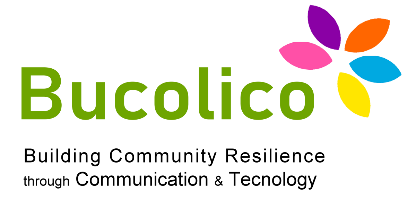 Objeto de la hipoteca
Bienes inmuebles (propiedad de bienes inmuebles — véase la Orden del Tribunal Supremo — Sala de lo Civil de 25 de junio de 2014. IV CSK 654/13)
derechos subjetivos enumerados en el UKWH:
1) el usufructo perpetuo junto con los edificios e instalaciones en la tierra usada propiedad del usufructuario perpetuo;
2) propiedad cooperativa de locales;
3) un crédito garantizado por una hipoteca (la institución de un sub-intabulado);
la parte fraccionaria del bien inmueble, si es la parte de un copropietario, y la participación del copropietario en la propiedad conjunta del usufructo perpetuo o la propiedad cooperativa de las instalaciones
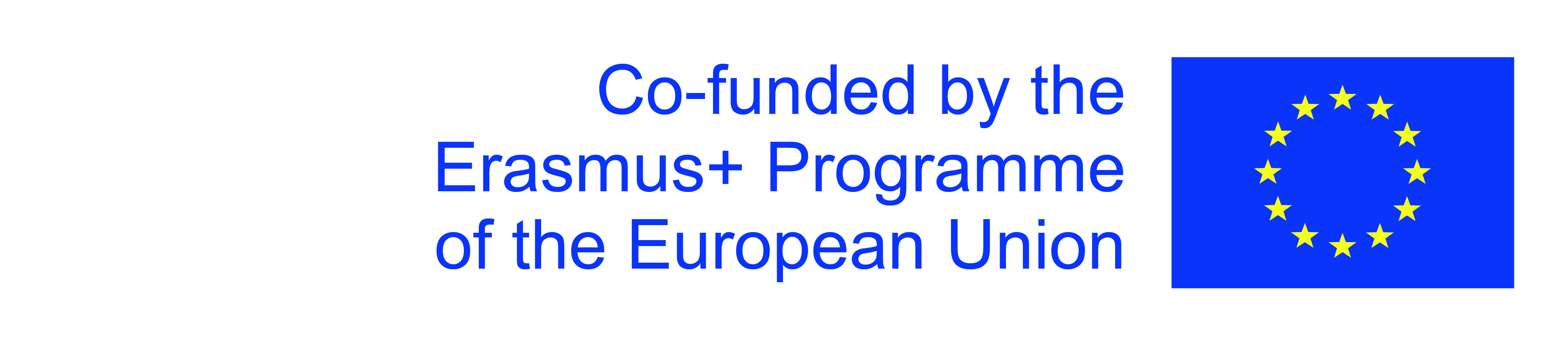 The European Commission's support for the production of this publication does not constitute an endorsement of the contents, which reflect the views only of the authors, and the Commission cannot be held responsible for any use which may be made of the information contained therein.
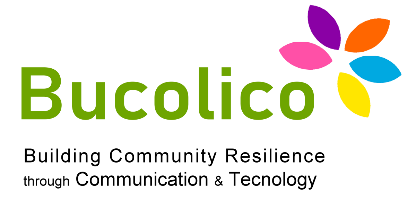 Nota — 'la hipoteca se extiende a la totalidad de la propiedad — no es posible establecer solo una parte de los bienes no divididos, pero no puede establecerse en parte de la propiedad sujeta a la propiedad conjunta (no compartida) 

Auto del Tribunal Supremo — Sala de lo Civil de 11 de abril de 2013. II CSK 471/12
Es inadmisible establecer una hipoteca sobre una parte de bienes inmuebles propiedad de una persona (artículo 65, apartado 1, de la Ley de 6 de julio de 1982 sobre registros de tierras e hipotecas, es decir, Dz. U. de 2001 N.º 124, punto 1361 en su forma enmendada).
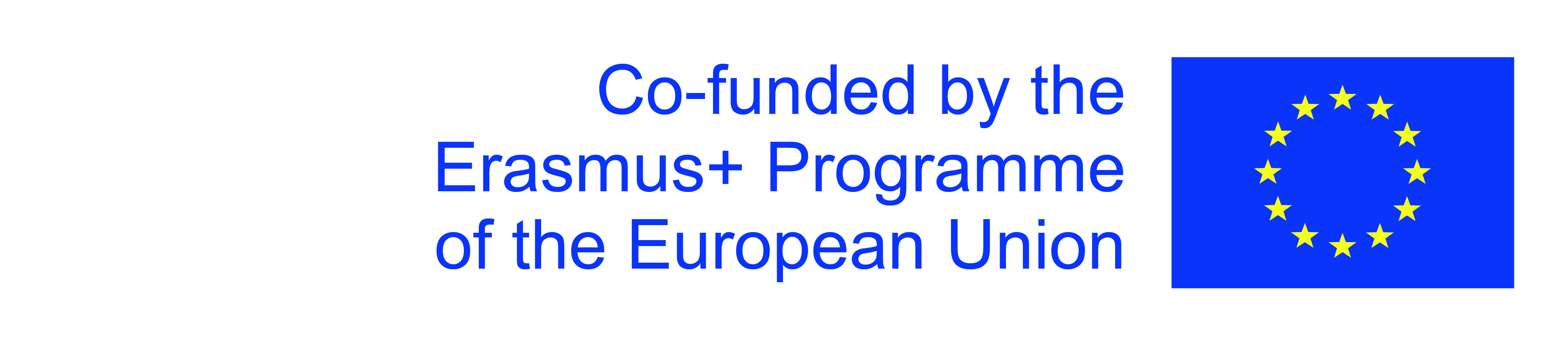 The European Commission's support for the production of this publication does not constitute an endorsement of the contents, which reflect the views only of the authors, and the Commission cannot be held responsible for any use which may be made of the information contained therein.
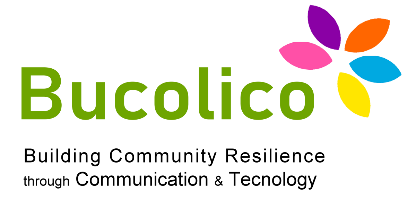 Principio de indivisibilidad de una hipoteca
— se refiere a bienes inmuebles u otro objeto hipotecado/crédito garantizado y, según él, una hipoteca no puede establecerse sobre un inmueble, sobre sus componentes, y en caso de división del objeto de la hipoteca permanece en vigor sobre todos los bienes inmuebles creados por la división como hipoteca conjunta.
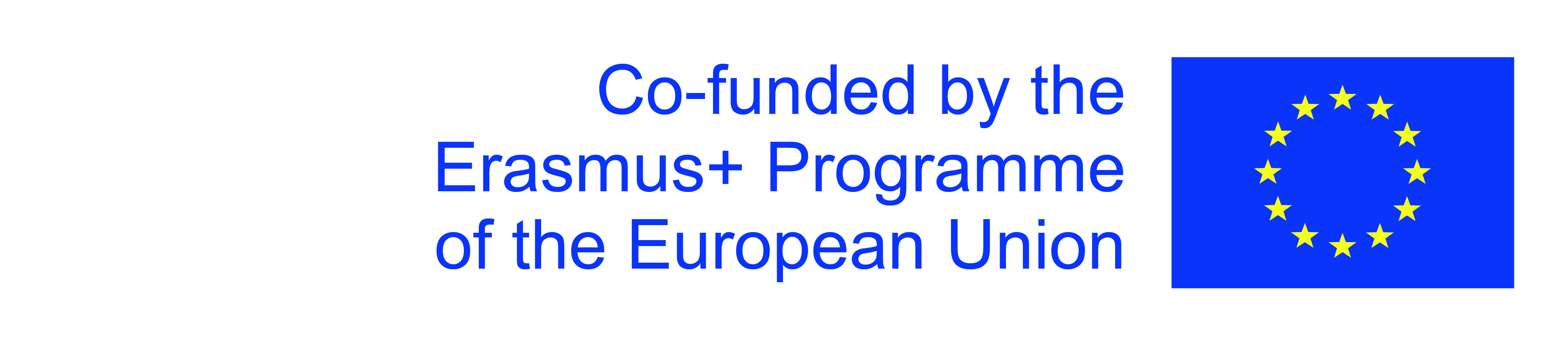 The European Commission's support for the production of this publication does not constitute an endorsement of the contents, which reflect the views only of the authors, and the Commission cannot be held responsible for any use which may be made of the information contained therein.
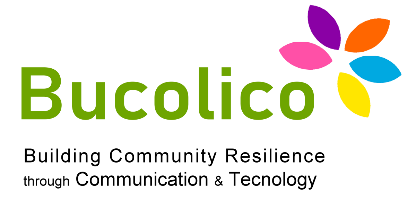 Objeto de la seguridad
Una hipoteca garantiza un crédito pecuniario y también puede asegurar un crédito futuro que surja en virtud de una relación jurídica específica, 
Una hipoteca garantiza un crédito hasta una suma de dinero determinada — una indicación de su importe y moneda, una indicación de vencimiento no es necesaria (principio de especificidad de la hipoteca), la suma de la hipoteca se expresa en la misma moneda que el crédito garantizado, a menos que las partes acuerden otra cosa en el acuerdo de creación de la hipoteca,
Si la garantía hipotecaria es excesiva, el propietario de la propiedad hipotecada puede exigir una reducción de la cantidad — una posibilidad si supera los límites necesarios para proteger los derechos del acreedor, el deudor personal que no es el propietario de la propiedad hipotecada no tiene legitimación legal para interponer la acción, la acción puede ser presentada ante el tribunal del lugar donde se encuentra la propiedad.
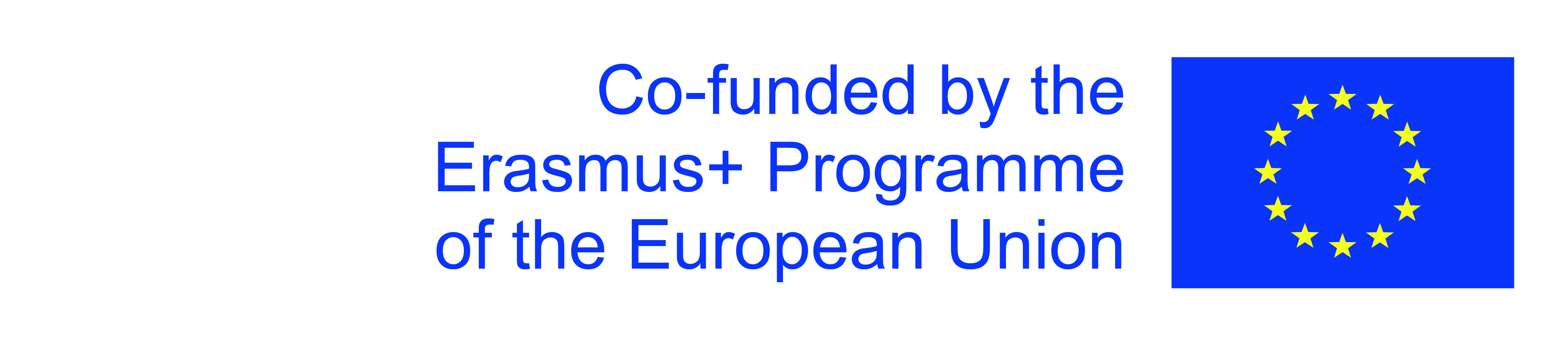 The European Commission's support for the production of this publication does not constitute an endorsement of the contents, which reflect the views only of the authors, and the Commission cannot be held responsible for any use which may be made of the information contained therein.
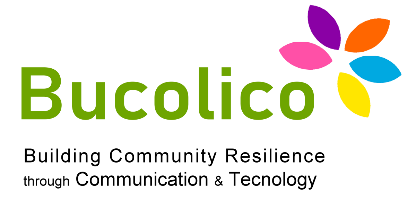 Una hipoteca contractual también puede asegurar varios reclamos de diferentes relaciones legales adeudadas al mismo acreedor.
El acuerdo por el que se establece la hipoteca debe especificar las relaciones jurídicas y los créditos garantizados resultantes.
Un acreedor hipotecario puede dividir una hipoteca. Una declaración de división de la hipoteca debe hacerse al propietario de la propiedad. La división de la hipoteca entra en vigor cuando se registra en el registro de la propiedad.
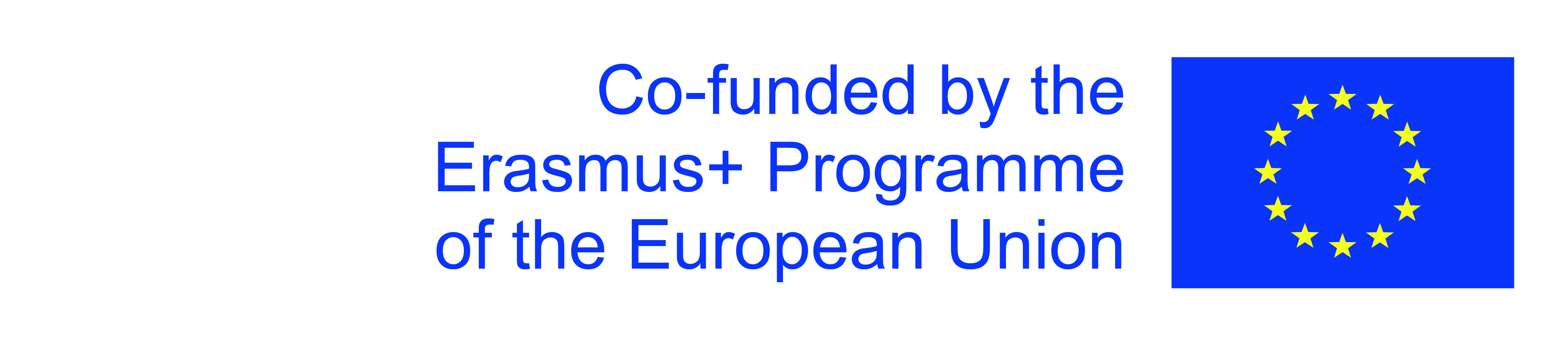 The European Commission's support for the production of this publication does not constitute an endorsement of the contents, which reflect the views only of the authors, and the Commission cannot be held responsible for any use which may be made of the information contained therein.
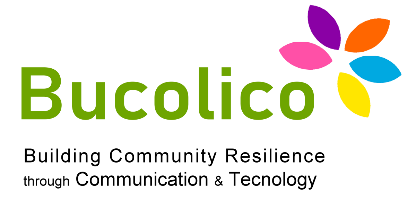 Una hipoteca asegura un reclamo monetario, incluyendo un reclamo futuro.

Una hipoteca asegura un reclamo hasta una suma específica de dinero. Si la garantía hipotecaria es excesiva, el propietario de la propiedad hipotecada puede exigir una reducción de la suma hipotecaria.

La suma de la hipoteca se expresará en la misma moneda que el crédito garantizado, a menos que las partes acuerden otra cosa en el acuerdo por el que se crea la hipoteca.
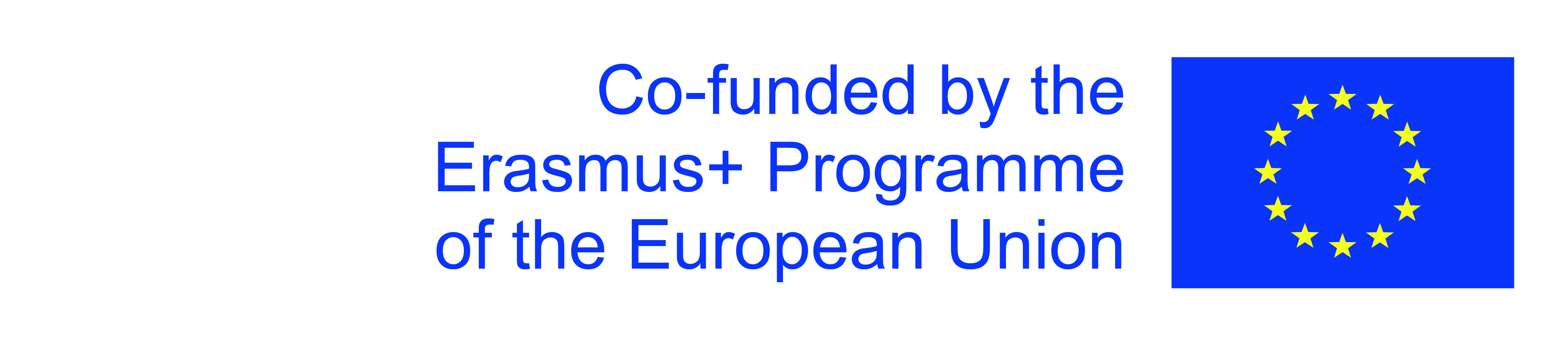 The European Commission's support for the production of this publication does not constitute an endorsement of the contents, which reflect the views only of the authors, and the Commission cannot be held responsible for any use which may be made of the information contained therein.
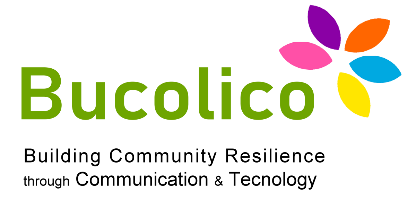 Una hipoteca garantiza los créditos por intereses y los gastos legales adjudicados que entran dentro de la suma de la hipoteca, así como otras reclamaciones por beneficios incidentales, si se mencionan en el documento que constituye la base para la inscripción de la hipoteca en el registro de la propiedad y la hipoteca, es decir, en el acuerdo (artículo 69 UKWH)
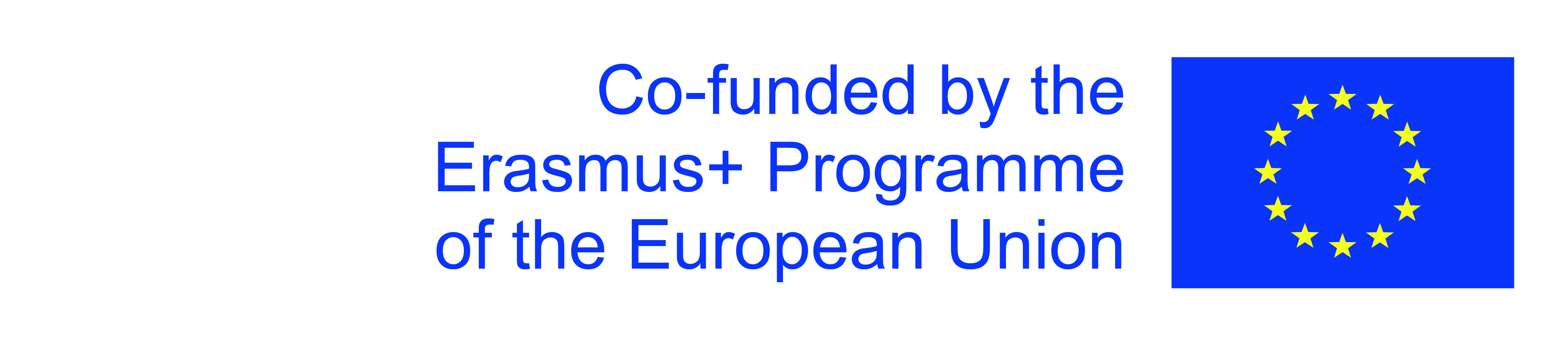 The European Commission's support for the production of this publication does not constitute an endorsement of the contents, which reflect the views only of the authors, and the Commission cannot be held responsible for any use which may be made of the information contained therein.
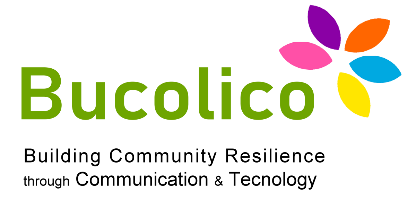 Fuentes de hipoteca
1) ACUERDO — hipoteca contractual; entrada en KW
es necesario celebrar un acuerdo entre el propietario del bien inmueble sobre el que debe establecerse la hipoteca y el acreedor (administrador de una hipoteca constituida para garantizar los créditos de más de un acreedor — artículo 682 KWU),  además,
inscripción de la hipoteca en el registro de tierras e hipotecas (art. 67 UKWH) o presentación de una solicitud con documentos relativos al establecimiento de la hipoteca para la recogida de documentos conservados por el tribunal de distrito correspondiente si el registro de la propiedad en cuestión no se ha establecido, se ha perdido o ha sido destruido (art. 123 UKWH)
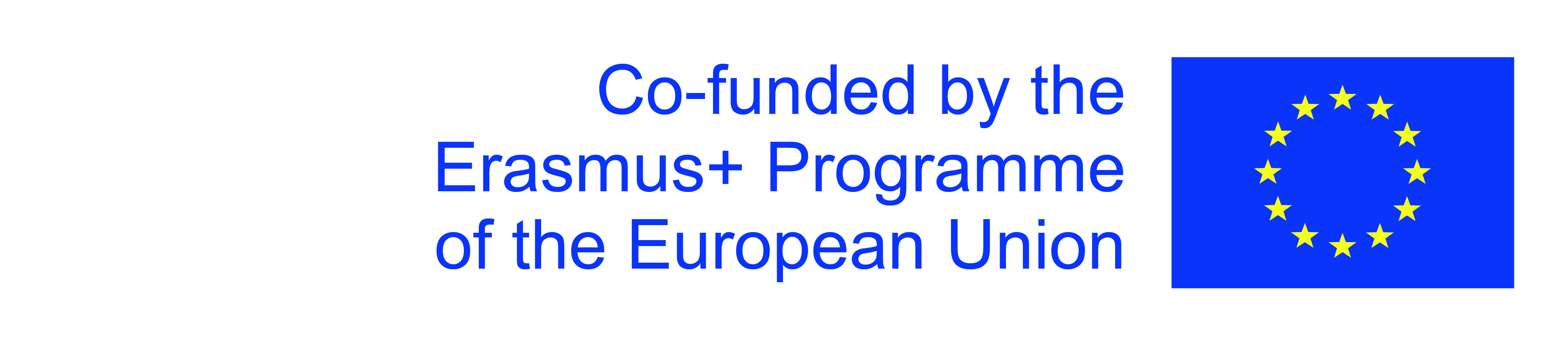 The European Commission's support for the production of this publication does not constitute an endorsement of the contents, which reflect the views only of the authors, and the Commission cannot be held responsible for any use which may be made of the information contained therein.
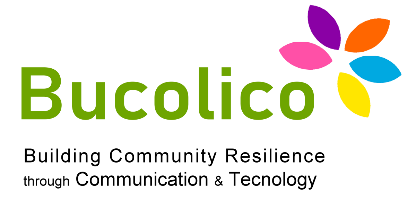 Celebración del contrato
Declaración del propietario — en forma de escritura notarial ad solemnitatem
La declaración del acreedor podrá hacerse en cualquier forma,
Se puede crear una hipoteca a favor de un banco sin la forma de una escritura notarial
sin el consentimiento del propietario (usufructuario perpetuo,...) — hipoteca forzada
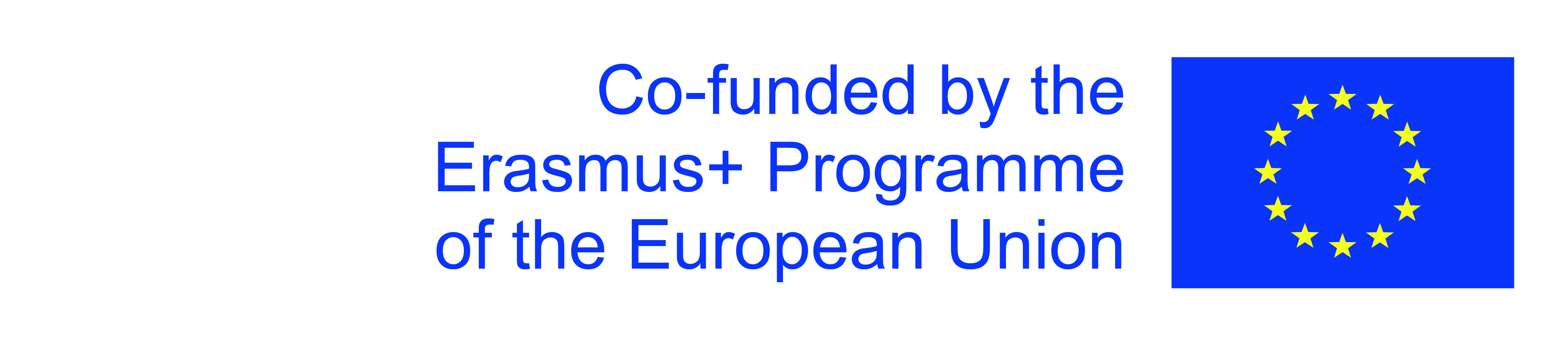 The European Commission's support for the production of this publication does not constitute an endorsement of the contents, which reflect the views only of the authors, and the Commission cannot be held responsible for any use which may be made of the information contained therein.
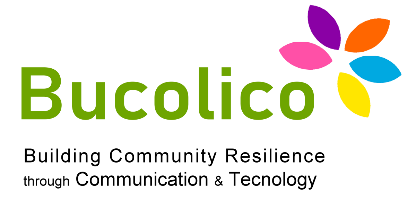 Conclusión del contrato cont.
puede surgir sobre la base de: 
un título ejecutivo obtenido por el acreedor (un título ejecutivo con una cláusula de ejecución — un título ejecutivo es un documento oficial que indica la existencia y el alcance del crédito ejecutivo del acreedor y, al mismo tiempo, la existencia y el alcance de la obligación legal del deudor, mientras que una cláusula de ejecución es un acto judicial en el que el tribunal declara que el título ejecutivo es ejecutable, que la ejecución contra el deudor es admisible, y ordena a las oficinas y personas afectadas a ejecutar el título ejecutivo)
 órdenes judiciales por las que se concede la garantía
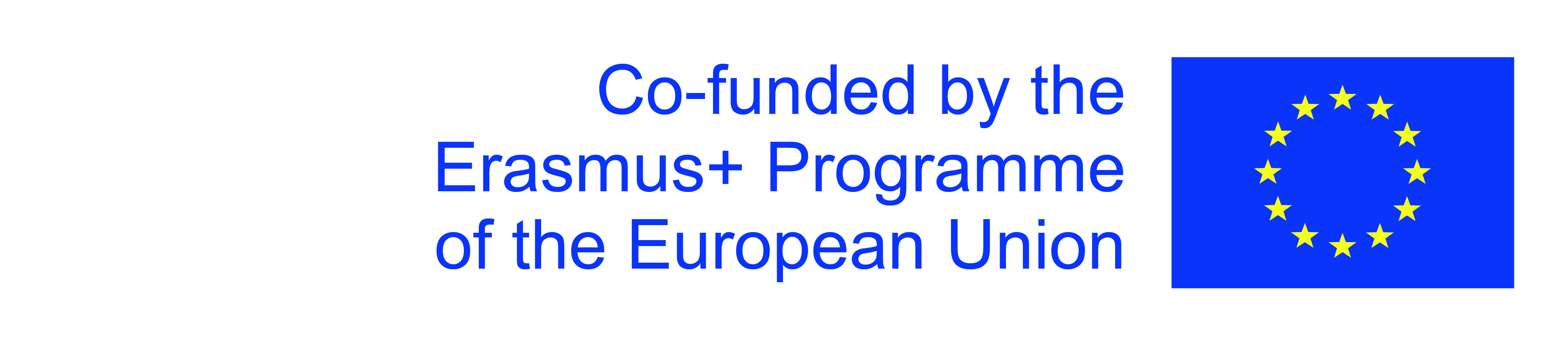 The European Commission's support for the production of this publication does not constitute an endorsement of the contents, which reflect the views only of the authors, and the Commission cannot be held responsible for any use which may be made of the information contained therein.
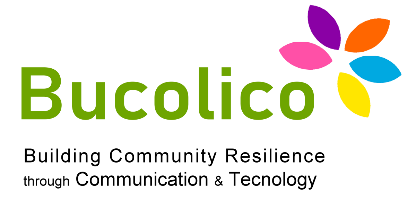 Conclusión del contrato cont.
puede surgir sobre la base de: 

Órdenes del fiscal, 
Decisión administrativa 
Órdenes de seguridad sobre la base de la ejecución en la administración
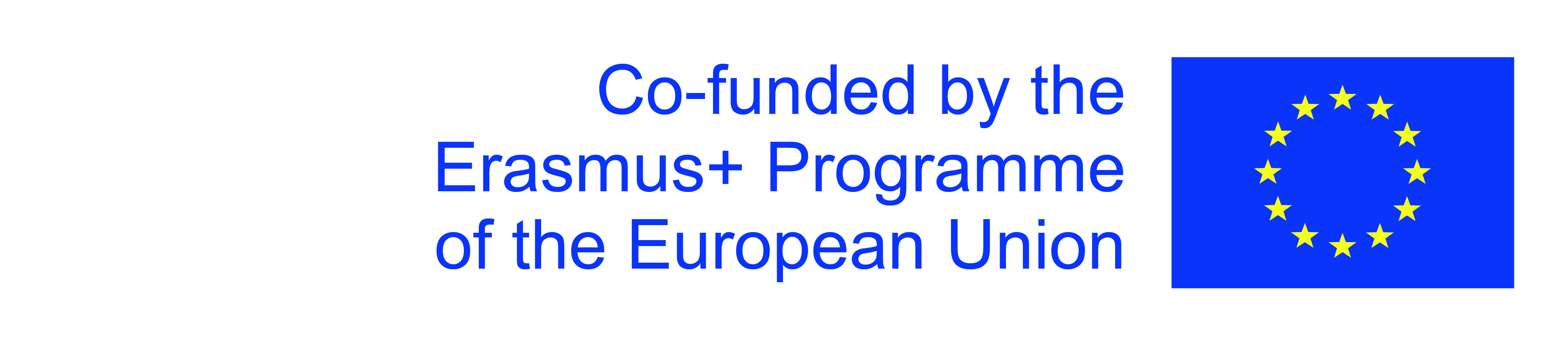 The European Commission's support for the production of this publication does not constitute an endorsement of the contents, which reflect the views only of the authors, and the Commission cannot be held responsible for any use which may be made of the information contained therein.
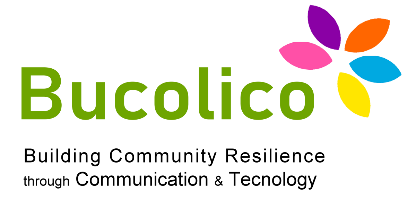 Hipoteca obligatoria del Tesoro
Endeudado a instituciones estatales por todas las propiedades del pagador, contribuyente, cobrador, sucesor en el título o terceros por deudas tributarias, atrasos fiscales e intereses 
Requiere una inscripción en el Registro de Tierras e Hipotecas (KW), no se requiere el consentimiento del propietario, la base para la inscripción es una decisión administrativa notificada, orden de ejecución o orden de seguridad.
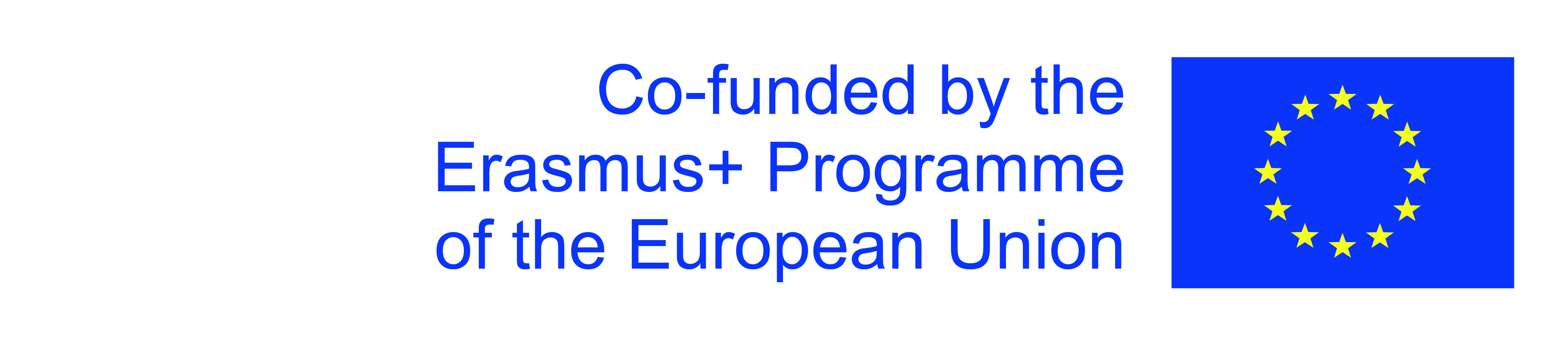 The European Commission's support for the production of this publication does not constitute an endorsement of the contents, which reflect the views only of the authors, and the Commission cannot be held responsible for any use which may be made of the information contained therein.
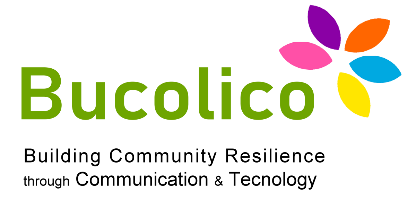 Modo de satisfacción
En caso de que el deudor hipotecario no pague el crédito hipotecario vencido, el acreedor puede solicitar satisfacción a través de procedimientos judiciales (base del título ejecutivo), o alternativamente a través de la ejecución administrativa, también aplicamos a la hipoteca sobre el derecho de usufructo perpetuo o la participación en el usufructo coperpetuo de la tierra, el derecho de propiedad cooperativa a los locales, así como el crédito hipotecario, 
Un reclamo garantizado por una hipoteca es una deuda real adeudada por el propietario de la propiedad y un acreedor puede presentar con éxito una acción para hacerla cumplir. La protección del deudor es excluir la posibilidad de satisfacer esta deuda de otros bienes de su propiedad que no sean aquel en el que descansa la hipoteca.
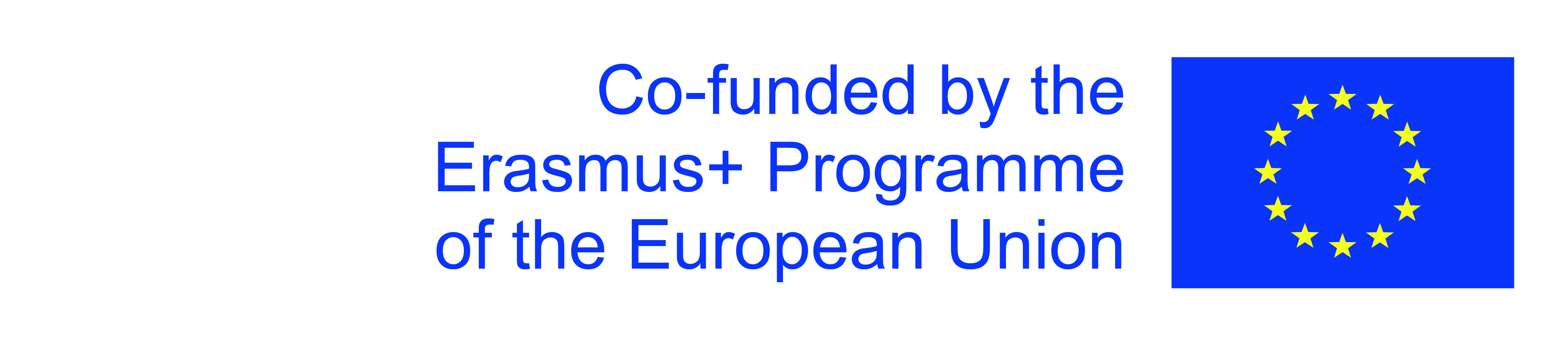 The European Commission's support for the production of this publication does not constitute an endorsement of the contents, which reflect the views only of the authors, and the Commission cannot be held responsible for any use which may be made of the information contained therein.
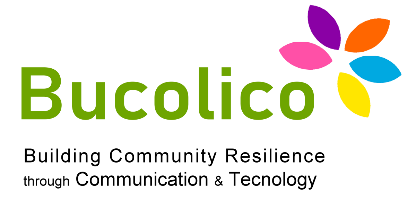 Vencimiento de una hipoteca
Las principales razones para que una hipoteca expire son:
cumplimiento de la obligación,
Renuncia a derechos 
Confusión — un derecho real limitado se extinguirá si pasa al propietario de la cosa gravada o si el que se concede tal derecho adquiere la propiedad de la cosa gravada.
vencimiento del crédito garantizado por la hipoteca cuando no pueda surgir en el futuro ningún otro crédito garantizado por la relación jurídica en cuestión o la expiración del último crédito garantizado por la hipoteca 
En caso de supresión de la KW sin una base jurídica válida al final de 10 años 
Depósito de la cantidad garantizada en el tribunal con renuncia al derecho a reclamarlo
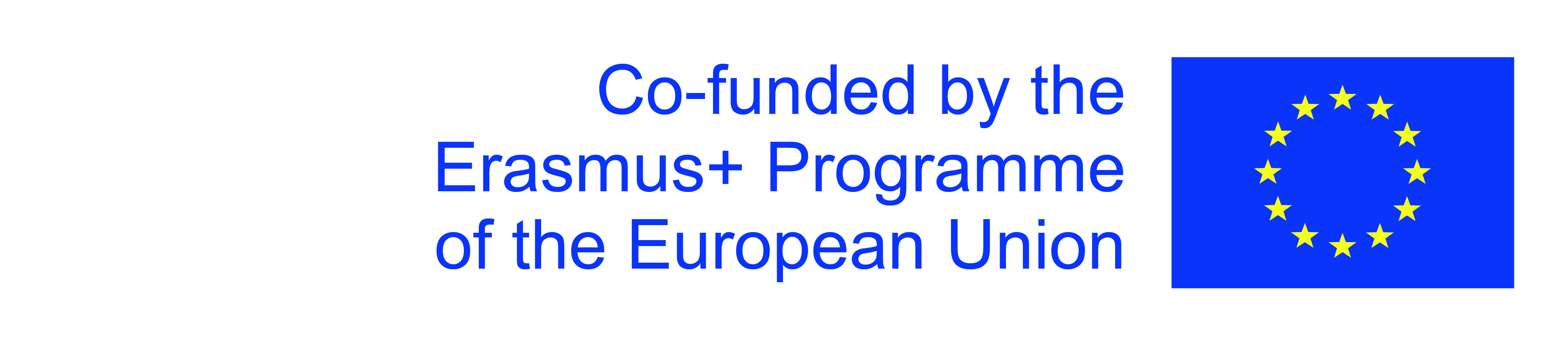 The European Commission's support for the production of this publication does not constitute an endorsement of the contents, which reflect the views only of the authors, and the Commission cannot be held responsible for any use which may be made of the information contained therein.
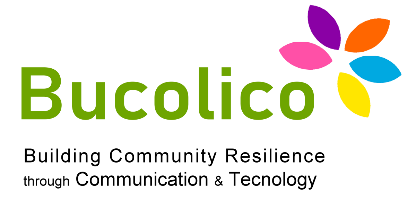 Vencimiento de una hipoteca
Cuando una hipoteca expira, el acreedor está obligado a hacer todo lo posible para retirar la hipoteca del libro de la hipoteca. 
la disposición antes mencionada faculta al propietario a exigir al acreedor hipotecario la ejecución de acciones que permitan eliminar la hipoteca extinguida del registro de la propiedad y de la hipoteca, en particular a emitir un documento apropiado; se acepta en doctrina que el recibo del acreedor también es suficiente para suprimir una hipoteca extinguida del registro de la propiedad y de la hipoteca, independientemente de que el servicio haya sido prestado por un deudor personal o material, siempre y cuando contenga el contenido y la forma adecuados.
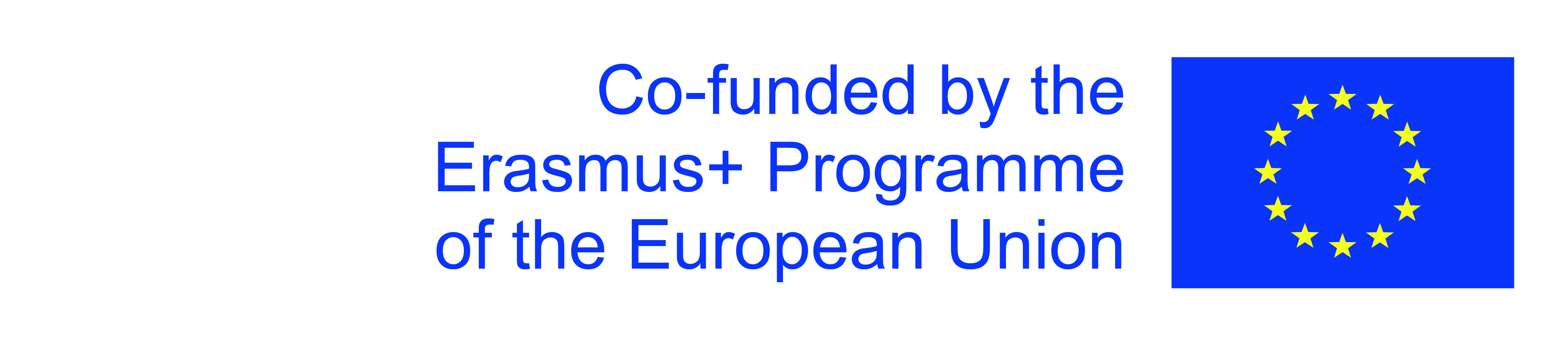 The European Commission's support for the production of this publication does not constitute an endorsement of the contents, which reflect the views only of the authors, and the Commission cannot be held responsible for any use which may be made of the information contained therein.
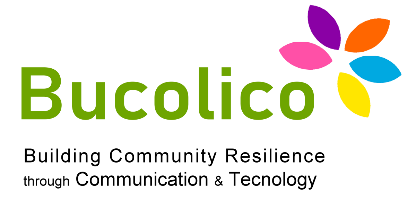 Vencimiento de una hipoteca
En cuanto al contenido del documento — confirmando inequívocamente que una hipoteca en particular ha expirado y el acreedor, acepta su retirada del libro mayor o indicando que todos los créditos garantizados por esta hipoteca han expirado y en su lugar no puede surgir ningún otro crédito adecuado para la garantía hipotecaria en el futuro
En cuanto a la forma del documento -forma escrita con firma notariada del acreedor, en el caso de un banco- está determinada por la Ley Bancaria.
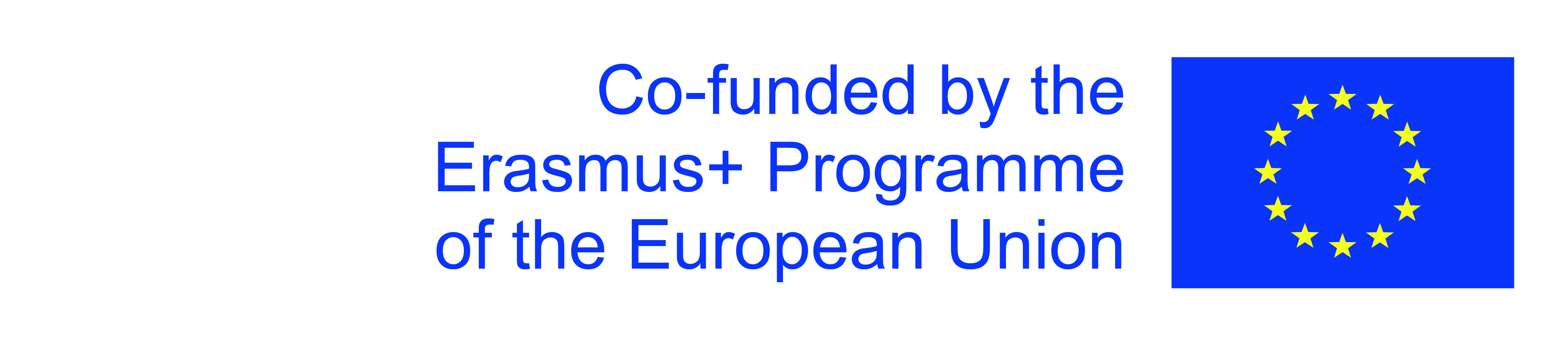 The European Commission's support for the production of this publication does not constitute an endorsement of the contents, which reflect the views only of the authors, and the Commission cannot be held responsible for any use which may be made of the information contained therein.
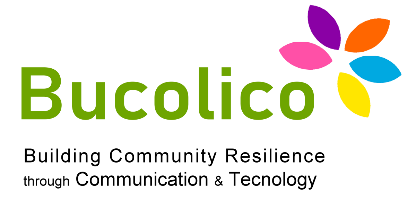 Vencimiento de una hipoteca
Con el fin de suprimir una hipoteca vencida del registro de terrenos e hipotecas, además del documento que confirme su vencimiento, se requiere una declaración del propietario del inmueble y, por regla general, debe adjuntarse a la solicitud de supresión de la hipoteca; también debe presentarse por escrito con una firma notariada; adjuntar la declaración de consentimiento del propietario a la eliminación de la hipoteca es innecesario si el propio propietario presenta la solicitud al tribunal del registro de la propiedad y la hipoteca
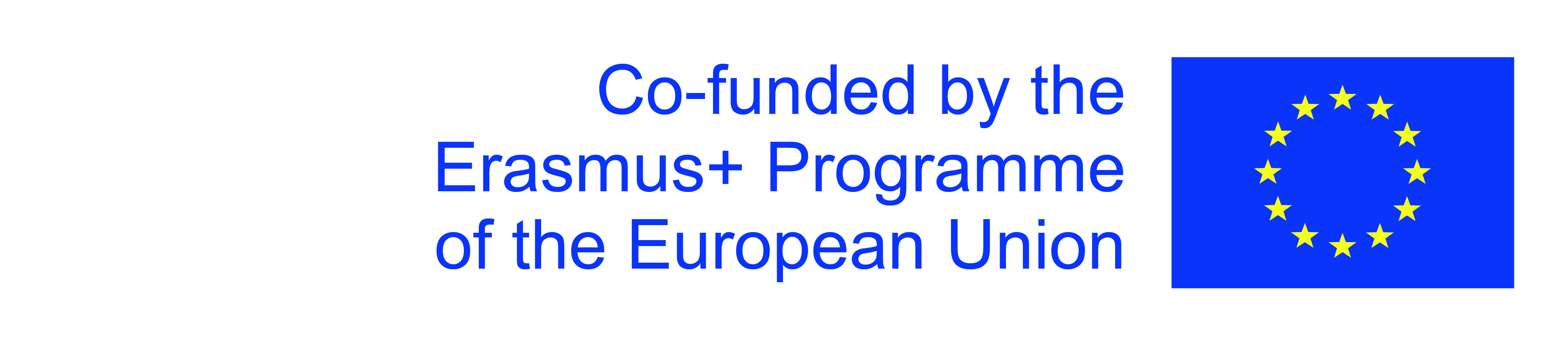 The European Commission's support for the production of this publication does not constitute an endorsement of the contents, which reflect the views only of the authors, and the Commission cannot be held responsible for any use which may be made of the information contained therein.
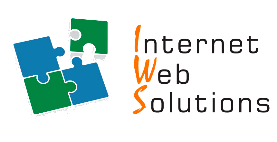 ¡Gracias!
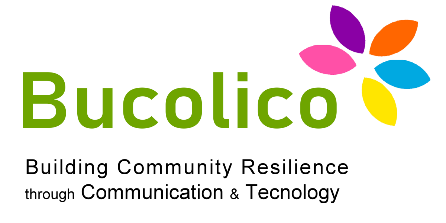 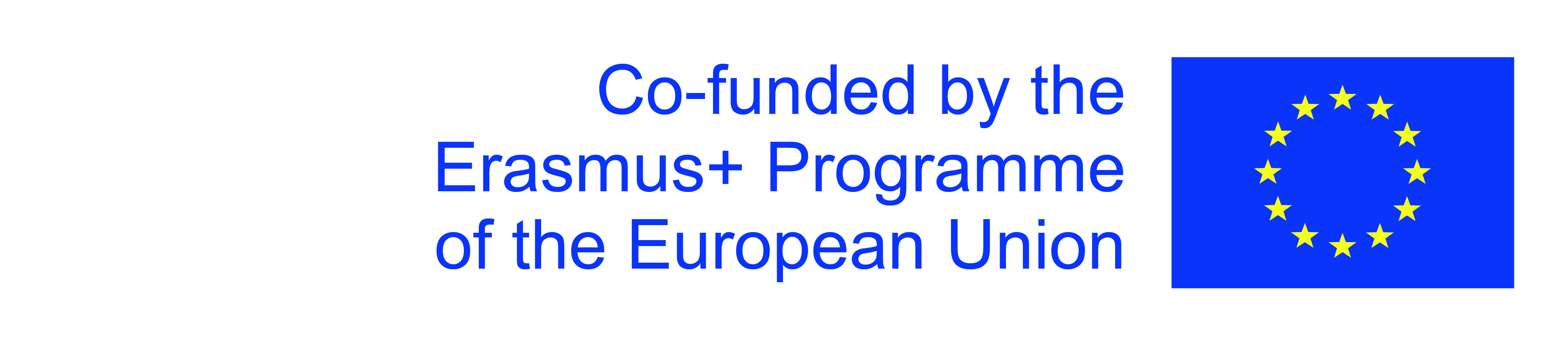 The European Commission's support for the production of this publication does not constitute an endorsement of the contents, which reflect the views only of the authors, and the Commission cannot be held responsible for any use which may be made of the information contained therein.